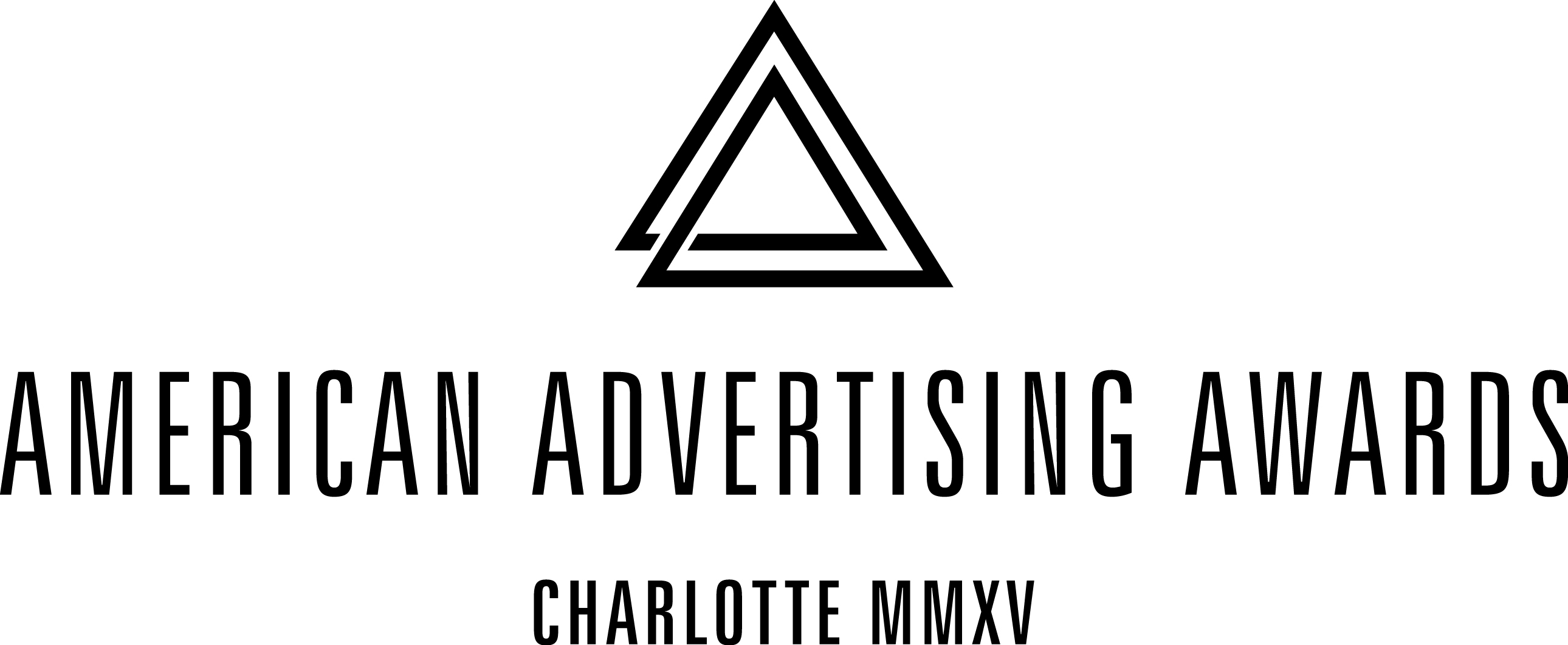 2018 Sponsorship Opportunities
Each year, AAF Charlotte, a non-profit trade association, hosts the American Advertising Awards (AAAwards), the first level of a three-tiered national, creative competition sponsored by the American Advertising Federation (AAF).  We invite you to be a partner for this event, to be held on February 22nd at the Mint Museum Uptown.
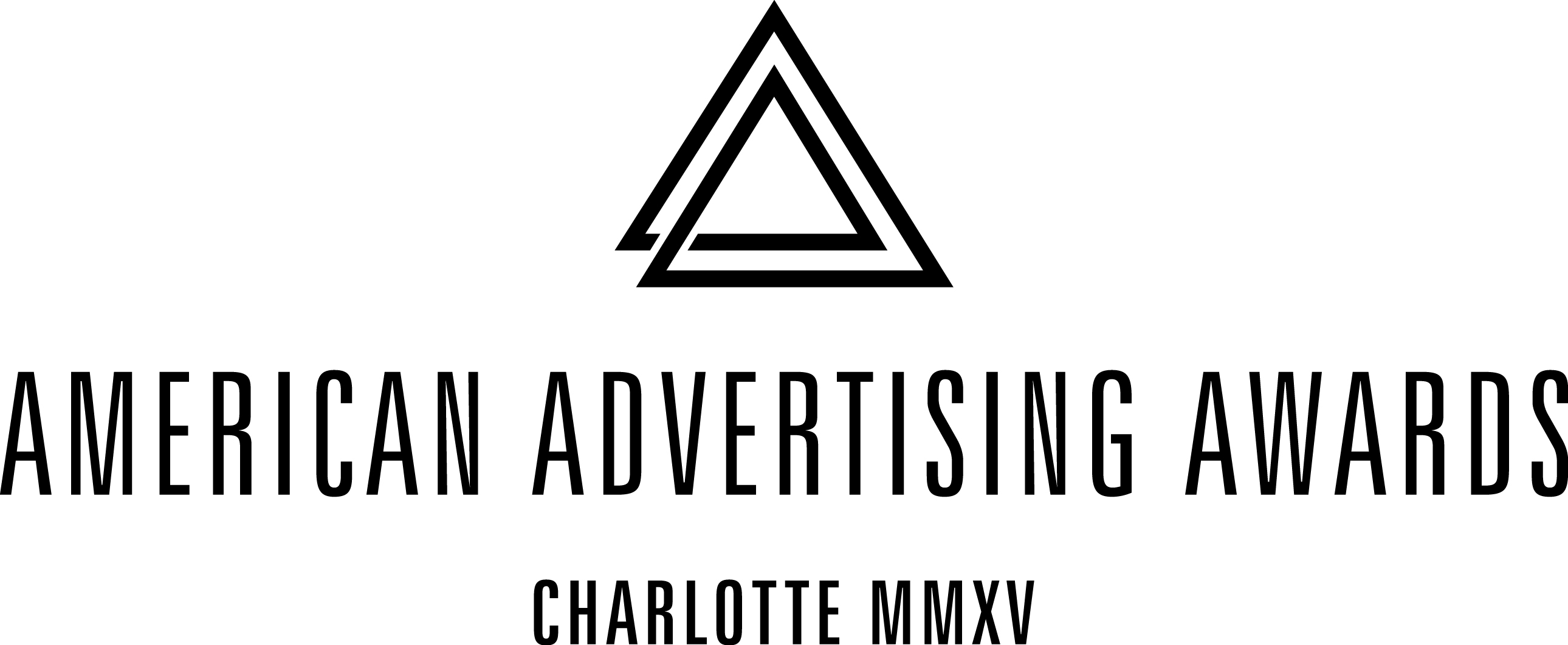 2017 has been an exciting year for the Charlotte AAF as we rebrand, rebuild, and reintroduce ourselves to the Charlotte advertising community. This year’s Board of Directors has made a promise to the industry to create an organization that supports not only the local advertising agencies, but their corporate in-house counterparts, vendors, and clients as well. The Charlotte advertising community is diverse and growing, and this year’s 2018 AAAwards is designed to showcase all aspects of those successes. 

The theme for this year’s gala is On Display: Opening the curtain and bringing Charlotte’s premier advertising work into the light. With this theme we are rolling out a new initiative that invites all of the advertising community to get involved; we hope to see you there and invite you to participate as a sponsor for this distinguished event.
Sincerely, 
AAF Charlotte Board of Directors
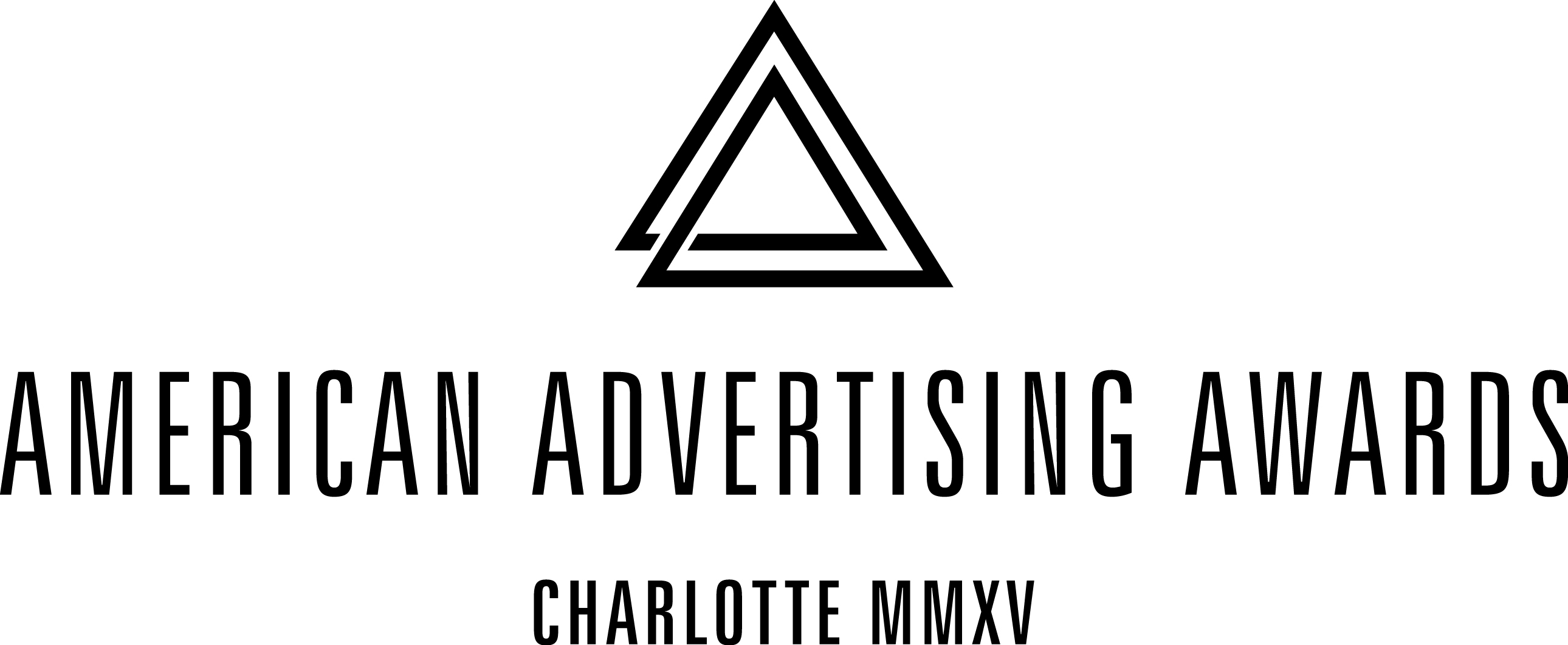 THE EVENT
Date: February 22nd, 2018
Location: Mint Museum Uptown (Charlotte, NC)
Attendance: 250 to 300 
Details: Cocktail hour, buffet dinner, awards show announcing winners in each category
OUR PARTNERS
Who: Advertising Agencies, Corporations, Vendors, Clients 
Goal: To bring exposure and awareness to your company by offering sponsorships packages that allow our audience of decision makers to engage with you and your brand.
CONTACT
Ariail Siggins, AAAwards Gala Chair 
CharlotteAAAwards@gmail.com  |  864.706.7395
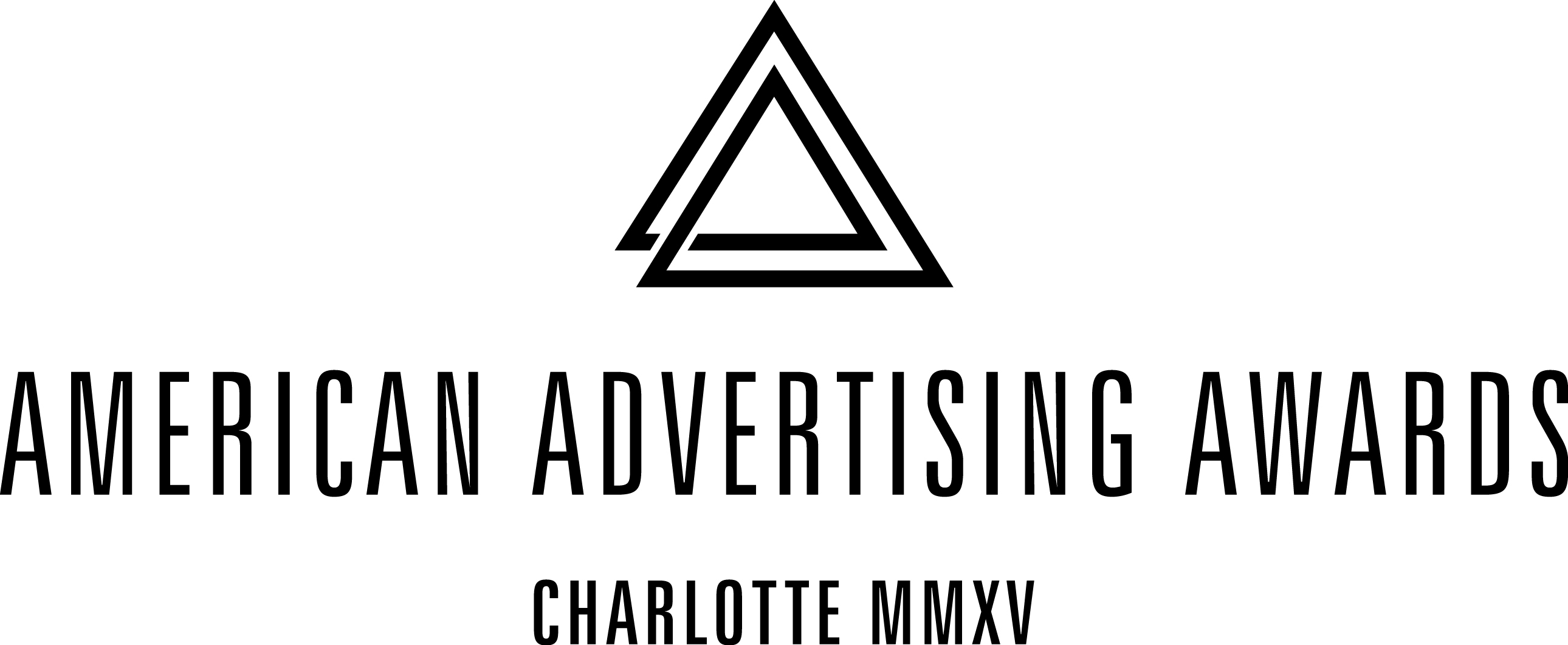 TITLE SPONSOR (Exclusive Sponsorship)    |    $8,000
Recognition in email as sponsor of new location
Opportunity for a 5 minute address by a representative of your choosing at the beginning of gala
Logo next to podium and at entrance to event 
Prominent logo on printed/emailed materials and social media outreach 
Full page ad in winner’s book 
8 tickets to awards show (reserved table with signage)
2 representatives invited to the judge’s dinner on Saturday, January 13th 
Logo with link on the AAAwards page of AAFcharlotte.com for full year
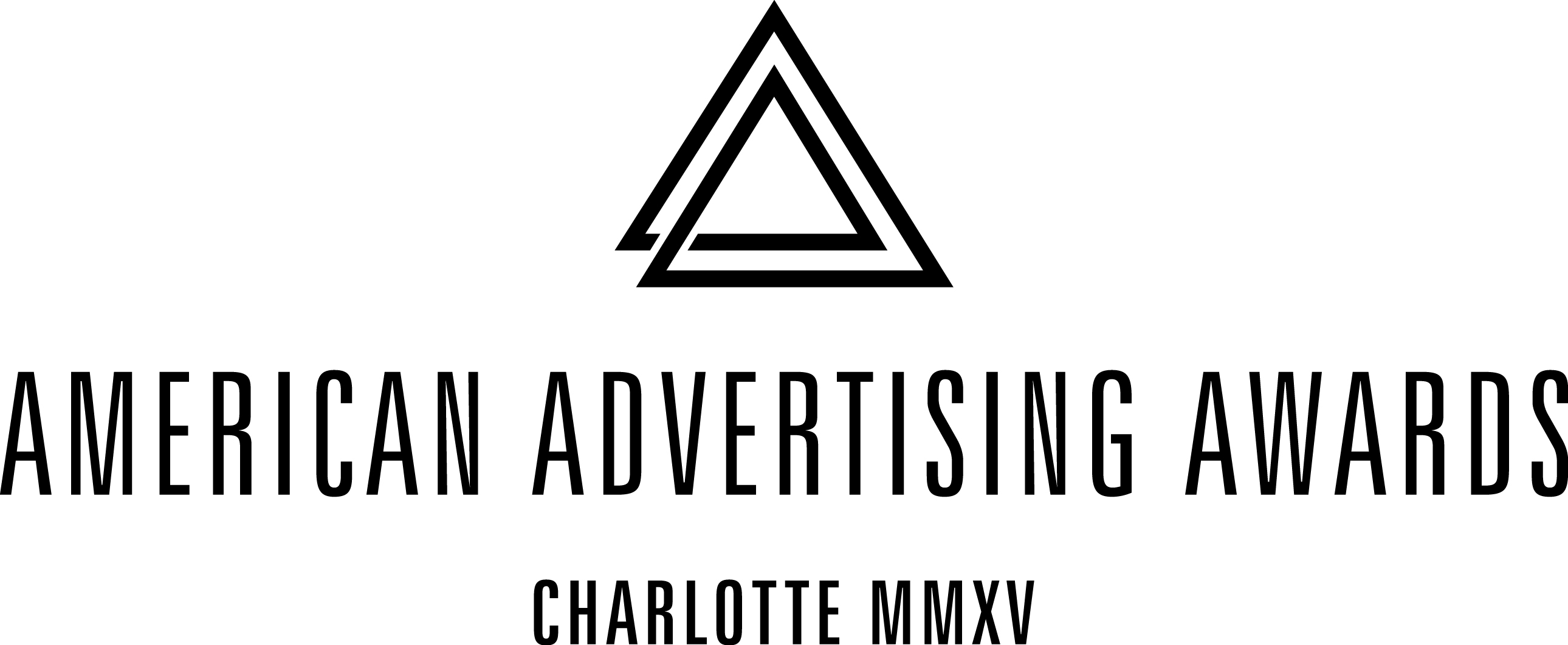 PLATINUM SPONSOR (Exclusive Sponsorship)    |    $6,500
Special recognition at awards dinner by emcee
Presentation of Best of Show awards winner 
Logo on printed/emailed materials and social media outreach
Logo next to podium and at entrance to event
Full page ad in winner’s book
8 tickets to awards gala (reserved table with signage)
1 representative invited to the judge’s dinner on Saturday, January 13th
Logo with link on the AAAwards page of AAFcharlotte.com for full year
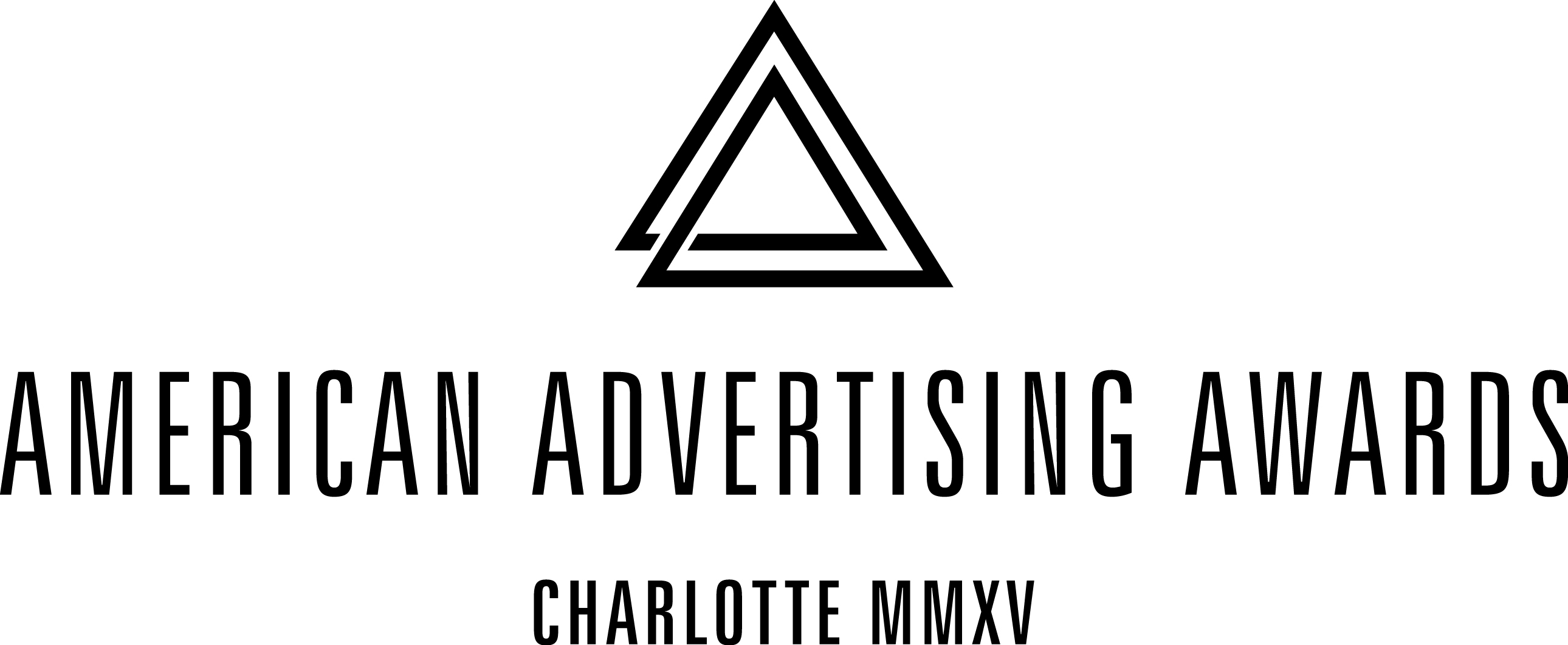 GOLD SPONSOR    |    $3,000
Logo on printed/emailed materials and social media outreach
Signage at the entrance to awards show
Logo with link on the AAAwards page of AAFcharlotte.com for full year
Half-page ad in winner’s book 
8 tickets to awards gala (reserved table with signage)
SILVER SPONSOR    |    $1,000
Logo on printed/emailed materials and social media outreach
Signage at the entrance to awards show
Logo with link on the AAAwards page of AAFcharlotte.com for full year
TABLE SPONSOR    |    $1,500
8 tickets to awards gala 
Reserved table with signage
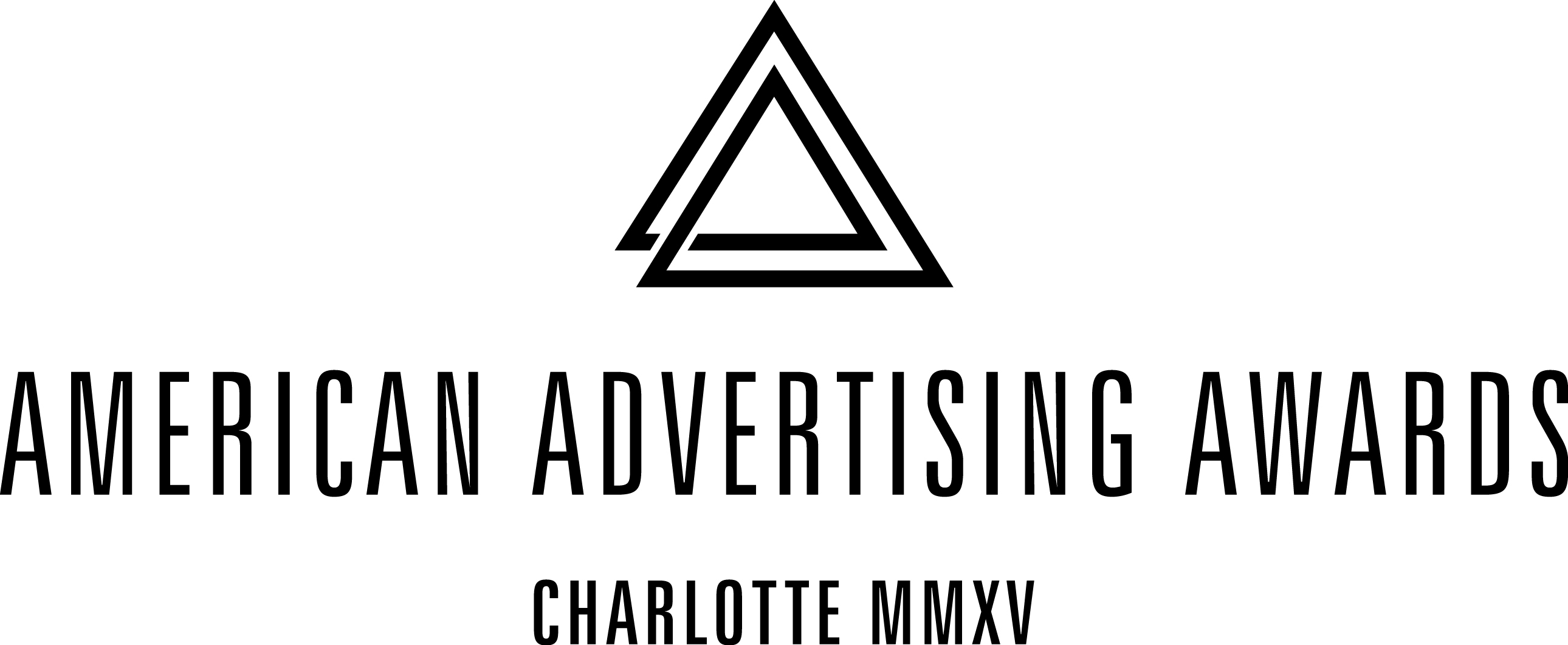 BAR SPONSOR    |    $3,000
Bar napkins with company logo
Signage at bar 
Logo on printed/emailed materials and social media outreach
Logo with link on the AAAwards page of AAFcharlotte.com for full year
CHAMPAGNE TOAST    |    $2,000
Representative of your choice to give champagne toast at close of show
Logo with link on the AAAwards page of AAFcharlotte.com for full year
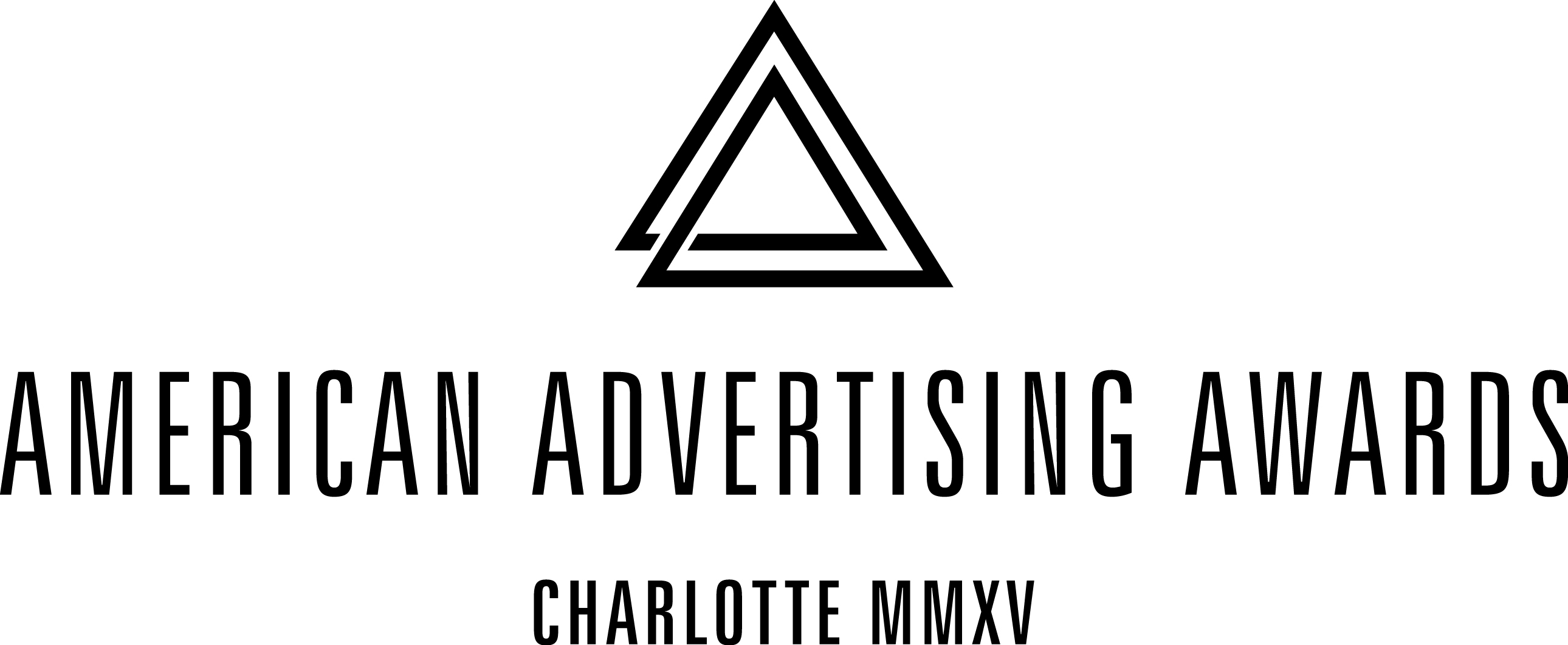 WINNER’S BOOK ADS
Full Page $800
Half Page $400
Quarter Page $200
IN KIND SPONSORSHIPS
We are always looking for members of the Charlotte community to donate services. If you are interested in donating any of the following services please let us know. 
Videography
Photography
Printing
Photo Booth
Décor / Florals